Table 1 Clinical Symptoms and Complications in 201 Infants aged <6 Months Admitted to the Hospital for Bordetella ...
Clin Infect Dis, Volume 50, Issue 10, 15 May 2010, Pages 1339–1345, https://doi.org/10.1086/652281
The content of this slide may be subject to copyright: please see the slide notes for details.
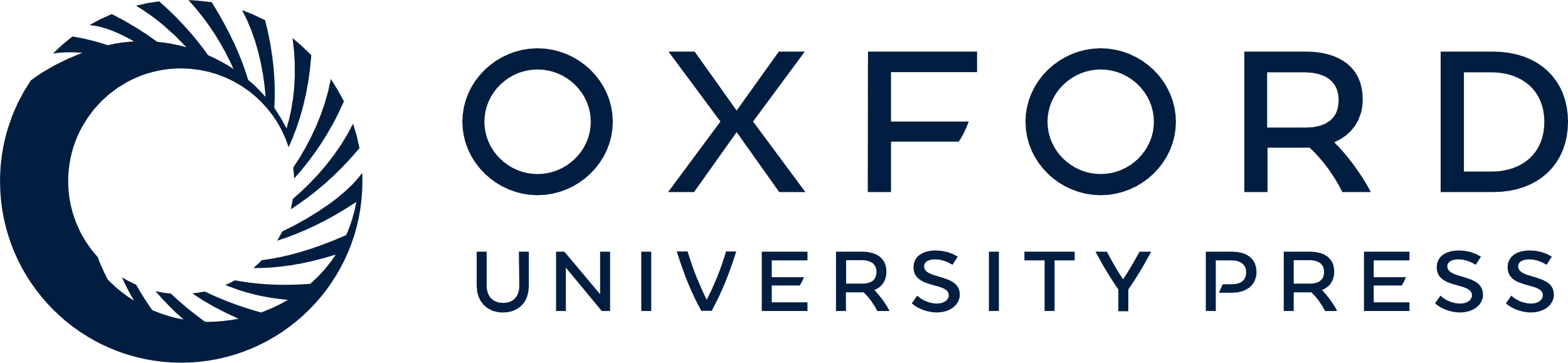 [Speaker Notes: Table 1 Clinical Symptoms and Complications in 201 Infants aged <6 Months Admitted to the Hospital for Bordetella pertussis Infection


Unless provided in the caption above, the following copyright applies to the content of this slide: © 2010 by the Infectious Diseases Society of America]